МКОУ Купреевская СОШ
Поделки из природного материала
Выполнила : Круглова С. Г.
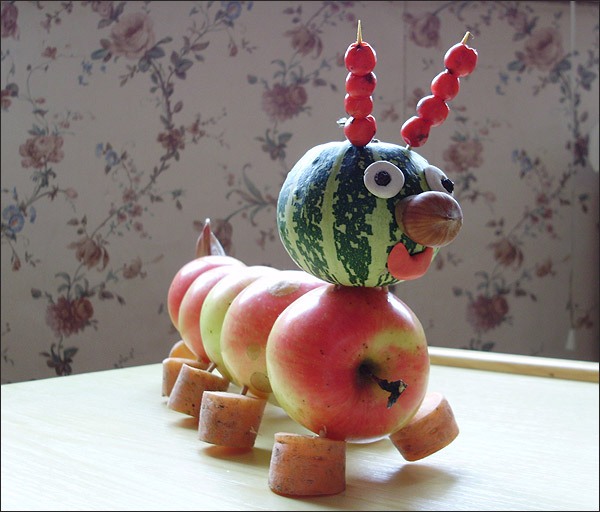 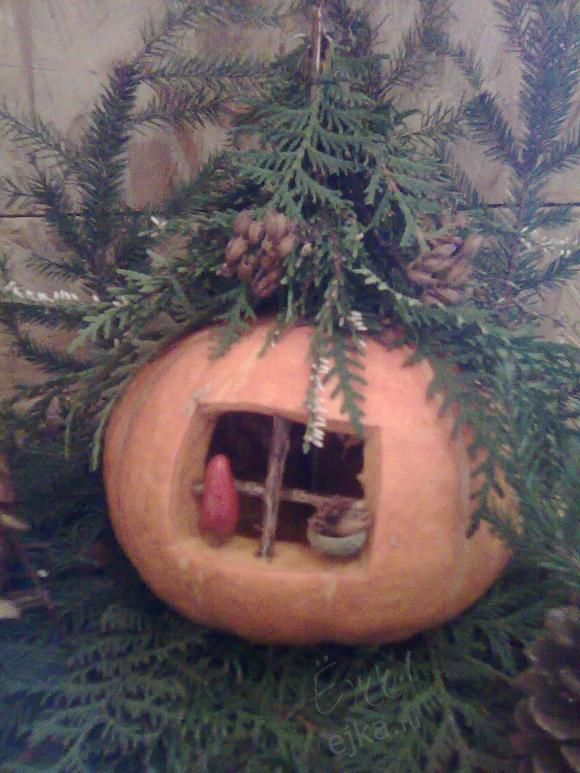 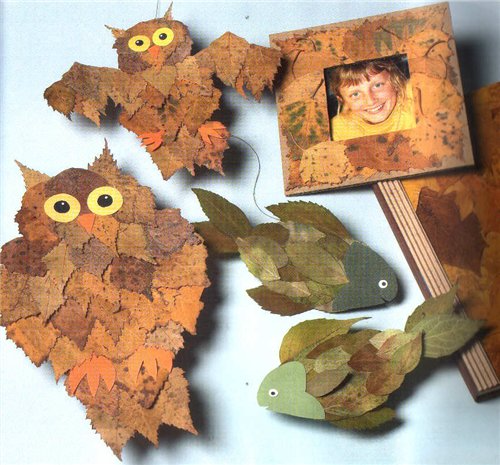 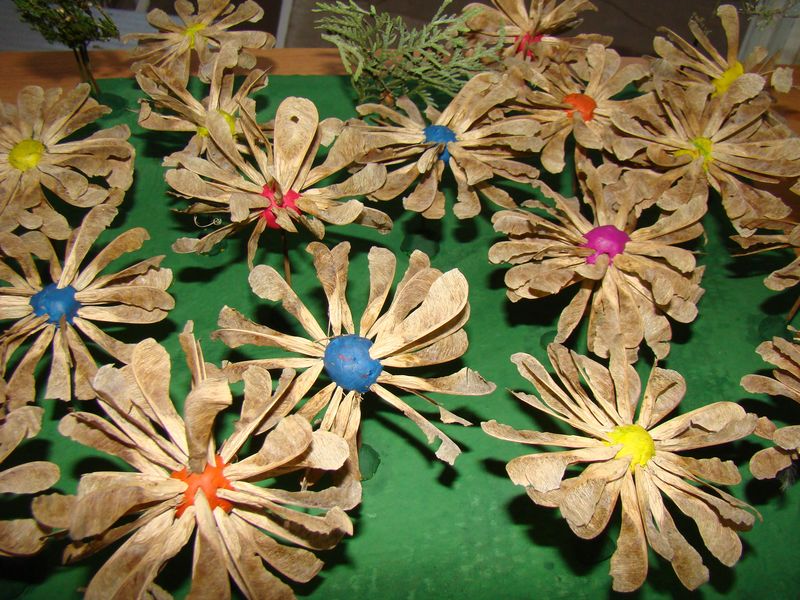